Informatics 121Software Design I
Lecture 14
Duplication of course material for any commercial purpose without the explicit written permission of the professor is prohibited.
Today’s lecture
Contextual inquiry (light)

Mind mapping
Software design methods
Contextual inquiry (light)
Contextual inquiry is the process of observing and interviewing a user in context – while they are engaged in the actual setting of life
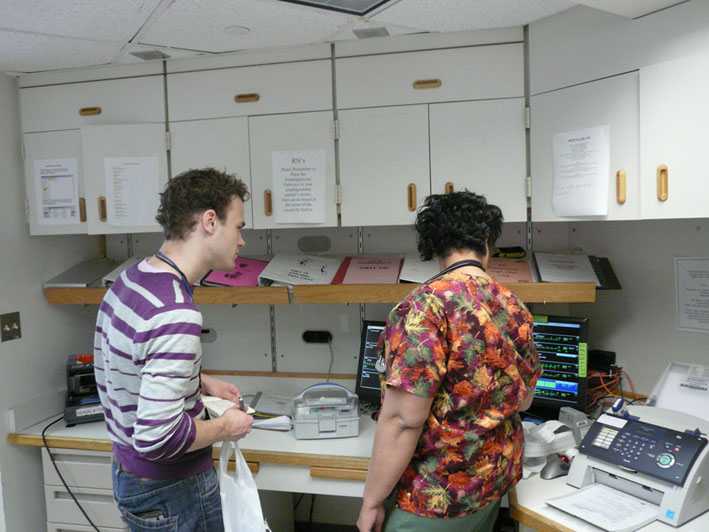 Procedure
Plan

Identify users

Schedule and conduct visits

Analyze the data
Example: plan
Decide, beforehand, the purpose of the contextual inquiry
what type of information
which type of setting
which type of users
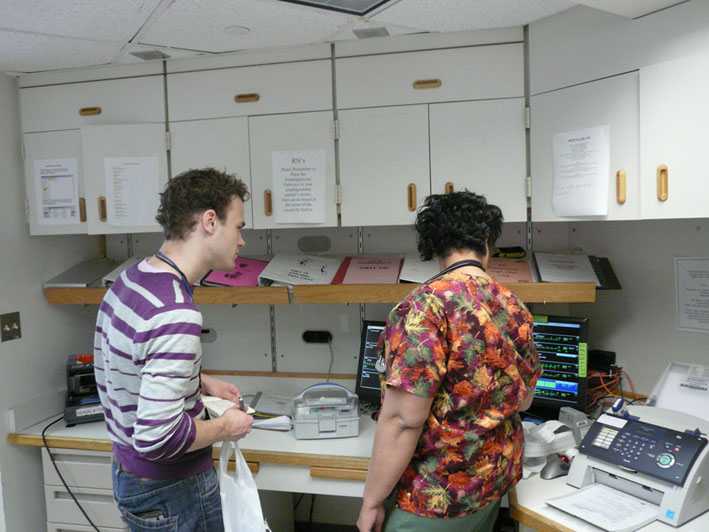 Example: identify users
Draw an advertisement in the newspaper

Social media recruiting

Ask client for access to representative users

Use an external recruitment service to target particular (typically representative) demographics
Example: schedule and conduct visits
Two-to-three hour visit

Master-apprentice model
observer takes note of what the user does
user shares their thoughts on the work they perform
observer inquires why the user does what they do
observer takes notes

Ideally, a contextual inquiry becomes a rich conversation
shared stories and insights
clarified interpretations
Example
https://www.youtube.com/watch?v=JV6br-npgfw
Example
https://www.youtube.com/watch?v=Gd5fA9UQDjE
Example: analyze results
90% of the time, the existing software is used one way, but 10% of the time, an exceptional use occurs

A small number of users circumvent the existing software system by passing paper notes back and forth

Users of the future software system have goals that do not align with management’s goals

...
Typical notation: notes
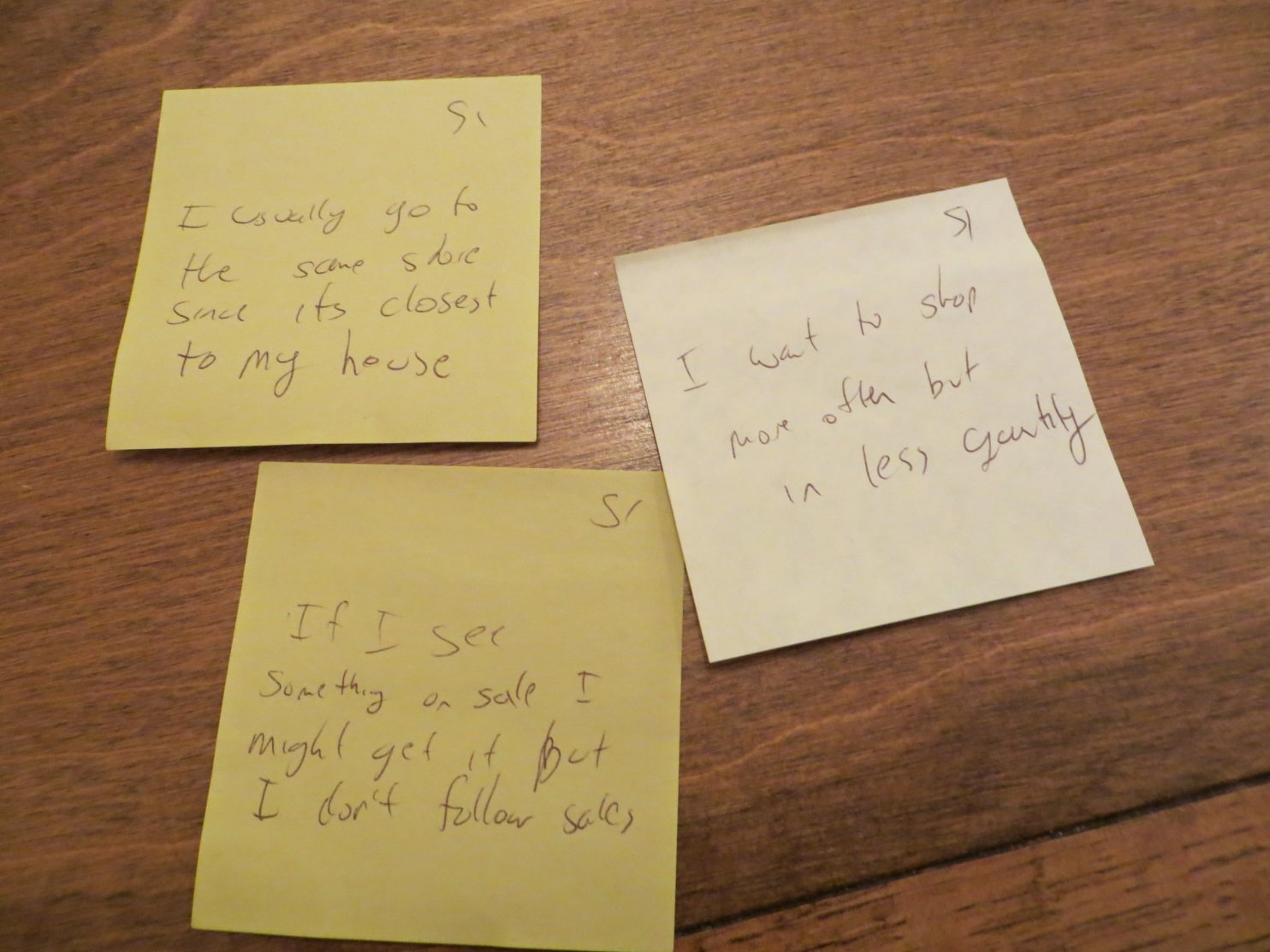 Criteria for successful use
Access to the ‘right’ users involved in the ‘right’ activities

Extensive sharing 

Ability to expand inquiry

A strong focus on why (why not)
Strengths and weaknesses
Strengths
Weaknesses
Reveals underlying and often invisible work structure
flows, tasks, artifacts, physical environment, culture, …
Involves actual users
Exposes rationale
Can challenge assumptions held by the designer
Not as involved as a full ethnography, but can still yield very usable insights and results
Users may not know the answers to the important questions
Steeped in current practices, perhaps stifling creativity
Observer bias
Lessons that can be learned depend strongly on the activities being performed by the user
Stops short of analysis
Variants
Contextual design

Questionnaire 

Ethnography

Interview
Software design methods
Mind mapping
Mind mapping is the process of generating ideas and developing concepts when the underlying relationships are unclear
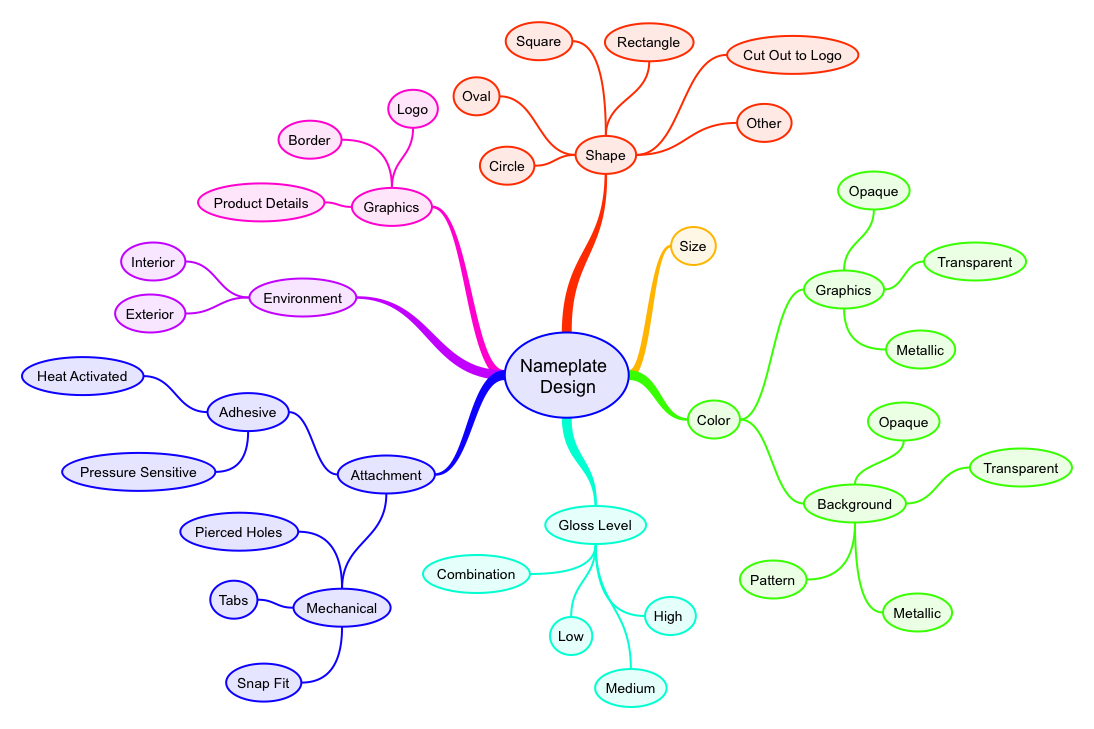 Procedure
Identify the focus word or question

Free associate outward from the focus

Reorganize as needed

Annotate
Example: identify the focus word or question
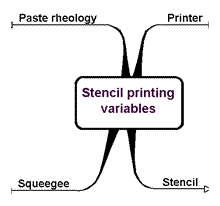 Example: free associate outward from the focus
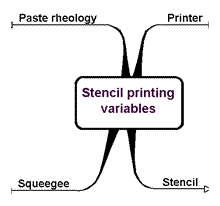 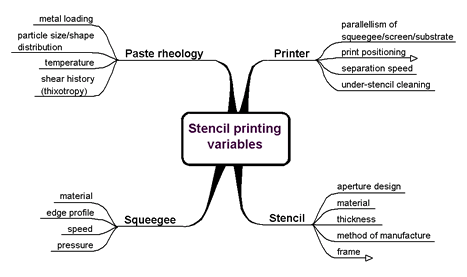 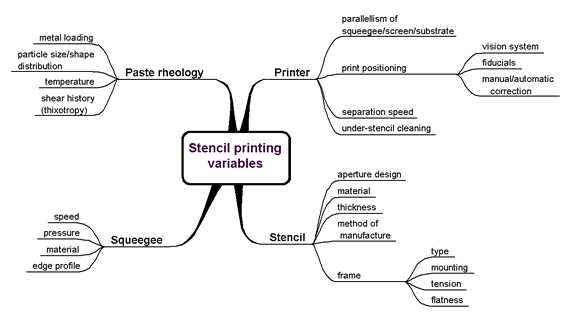 Example: reorganize as needed
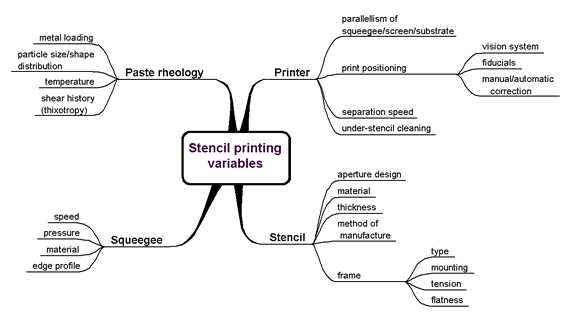 Example: annotate
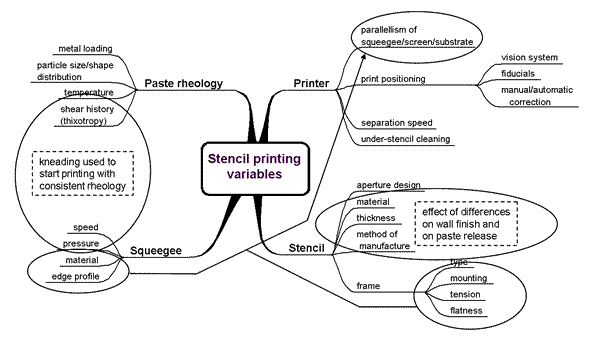 Typical notation: mind map
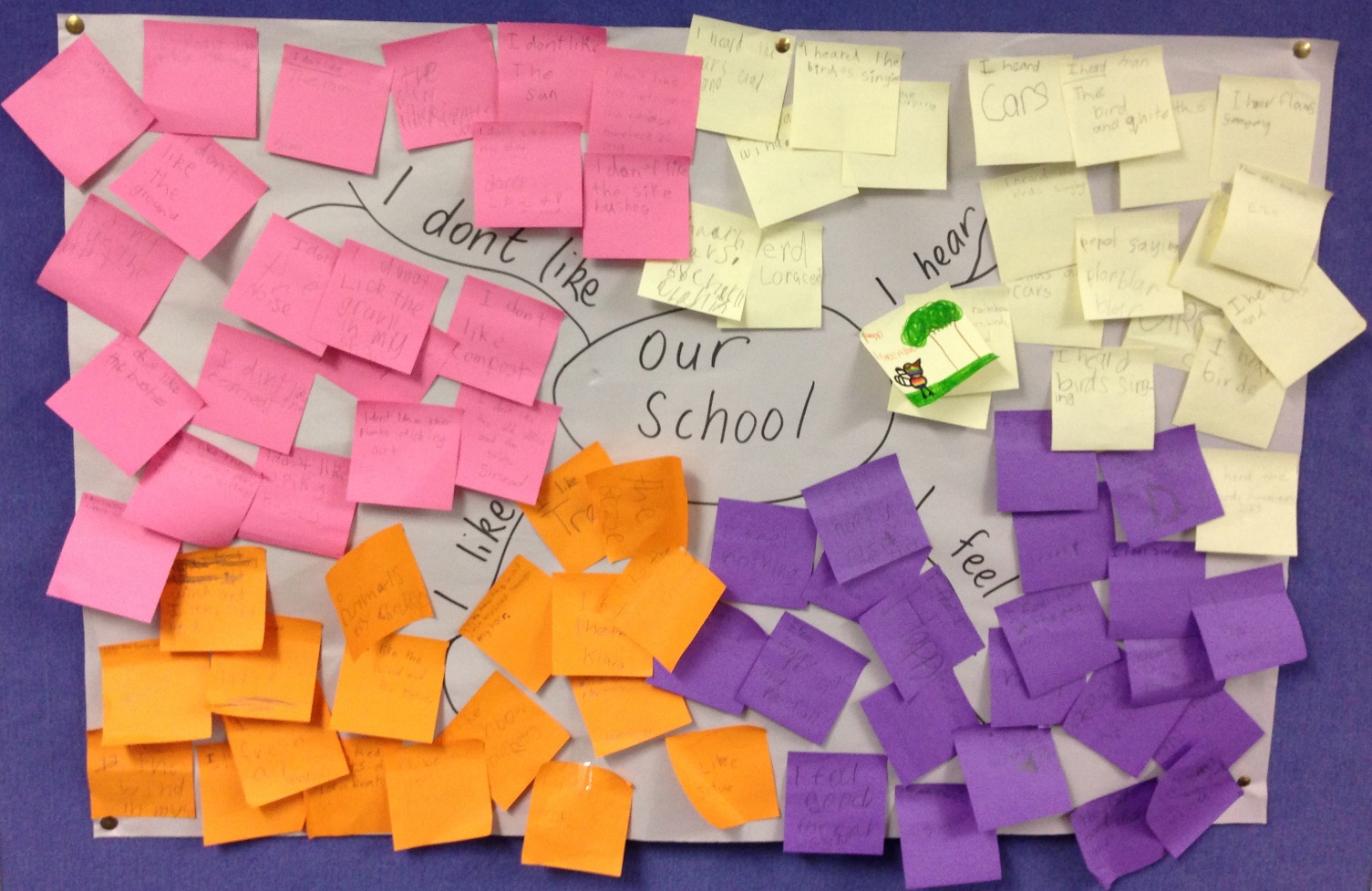 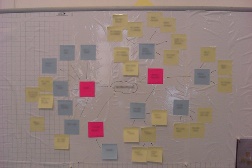 Criteria for successful use
The designer must possess, or have access to people with, strong domain knowledge

Relies on early insight into the design problem, and what dimensions might matter

One should not dismiss ideas (generate first, consolidate later)

Collaborate
Strengths and weaknesses
Strengths
Weaknesses
Can be used for many different purposes
Fluid representation suitable for tool use
Builds common understanding and language
Encourages idea generation
Can uncover ‘hidden’ relationships
Lightweight
May become too disconnected from reality
May become too unwieldy in size and complexity
Generation of ideas is restricted by the hierarchical form of representation
Requires a well-trained moderator
Variants
Concept mapping
Practice
Disney electronic queue management system
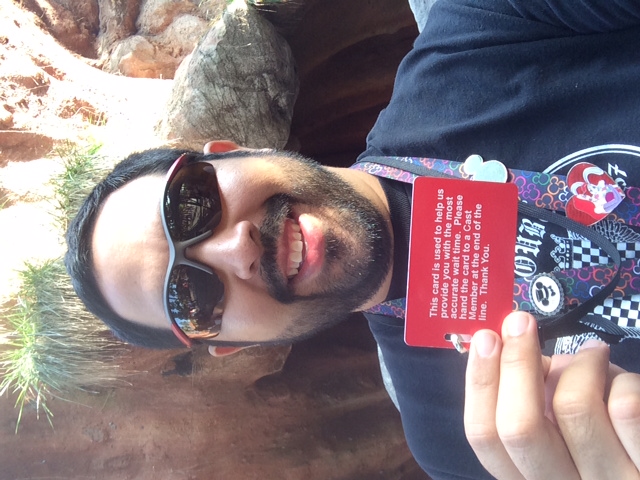